Maths Week 4 Lesson 3
Find start and end times
Let’s recap yesterday’s lesson….
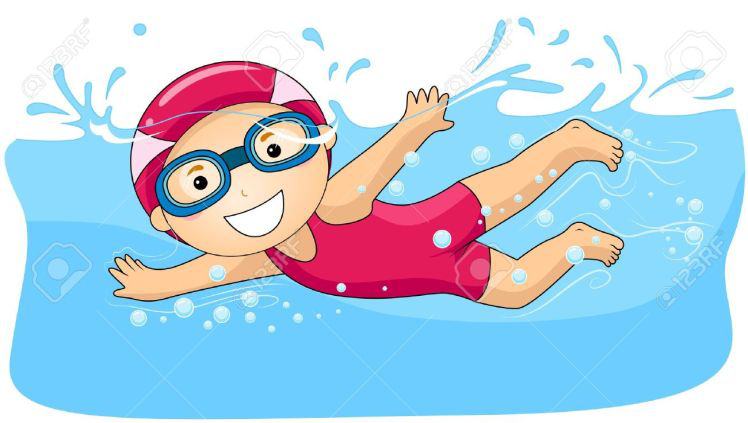 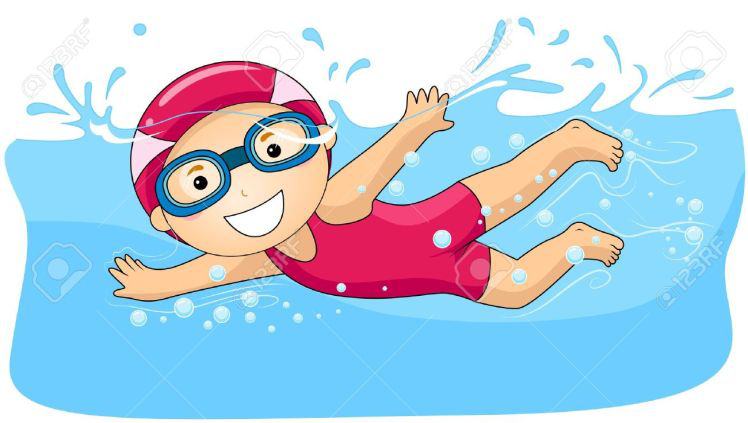 Let’s recap yesterday’s lesson….
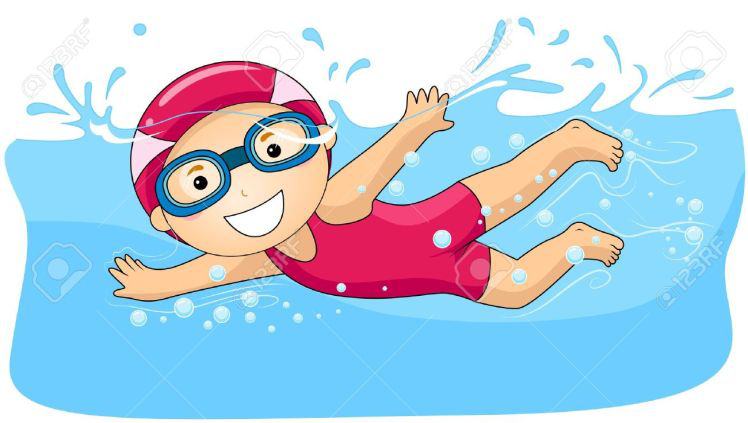 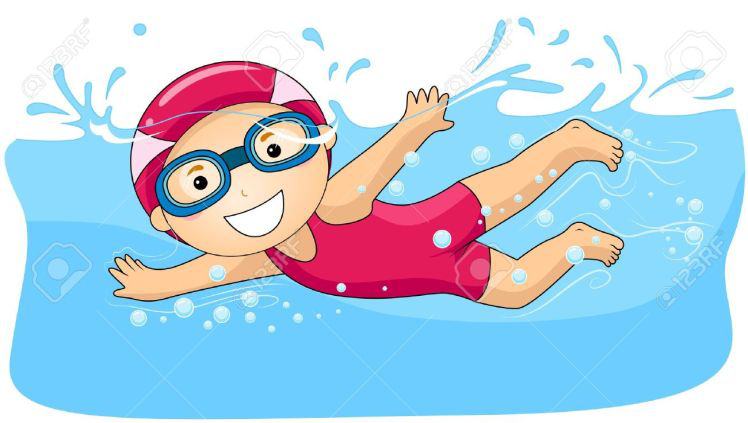 You can use a time line to help find the end times.
Start at 14:00 lasts 50 minutes
+ 50 minutes
End: 14:50
Start 14:00
Start 18:45 lasts 30 minutes
+ 15 min
+ 15 min
Start 18:45
19:15
19:00
We’ve added 15 minutes but we wanted to add 30. We need to add an extra 15 minutes
Count to the next hour
TV Timetable Quiz!
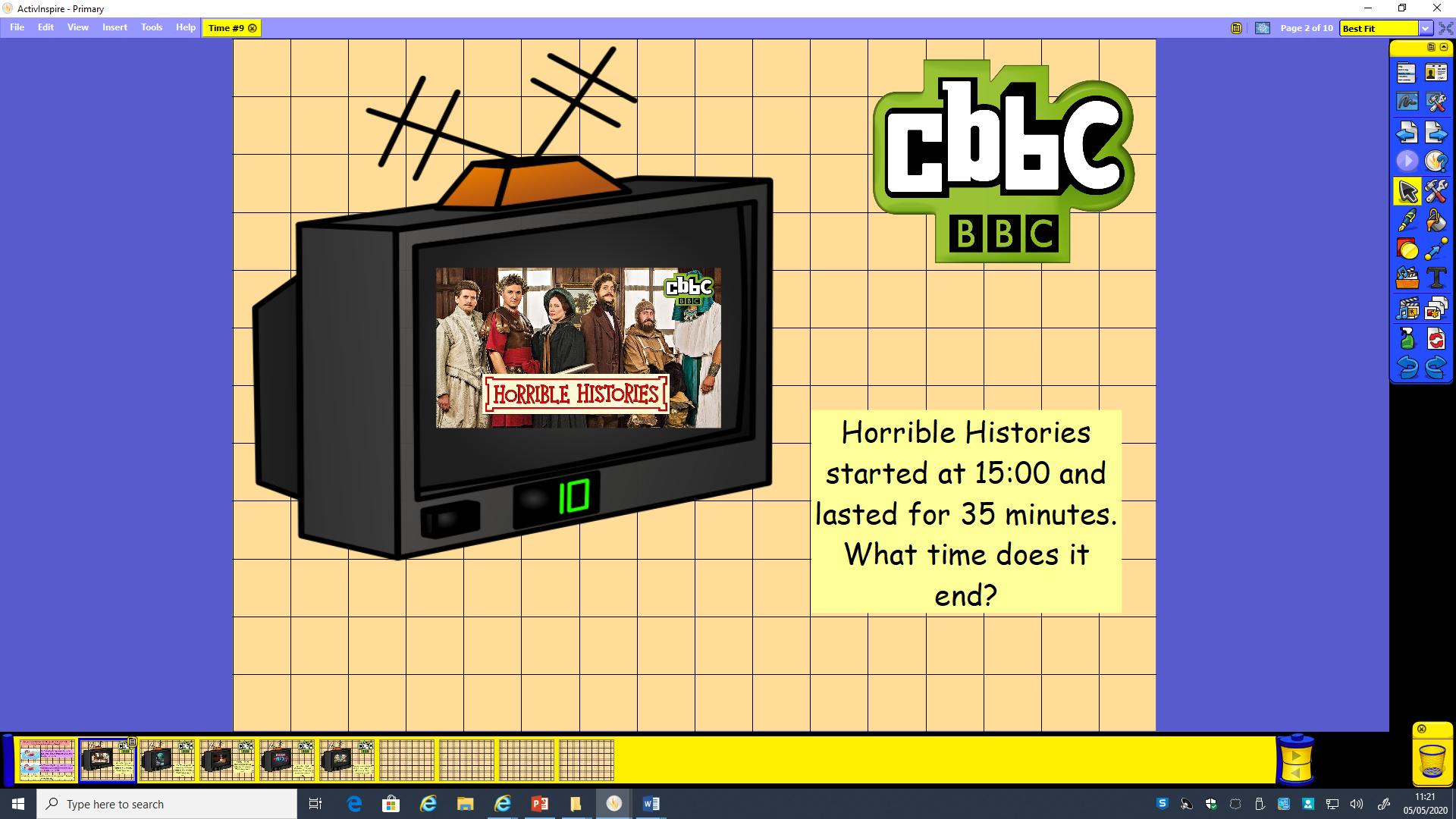 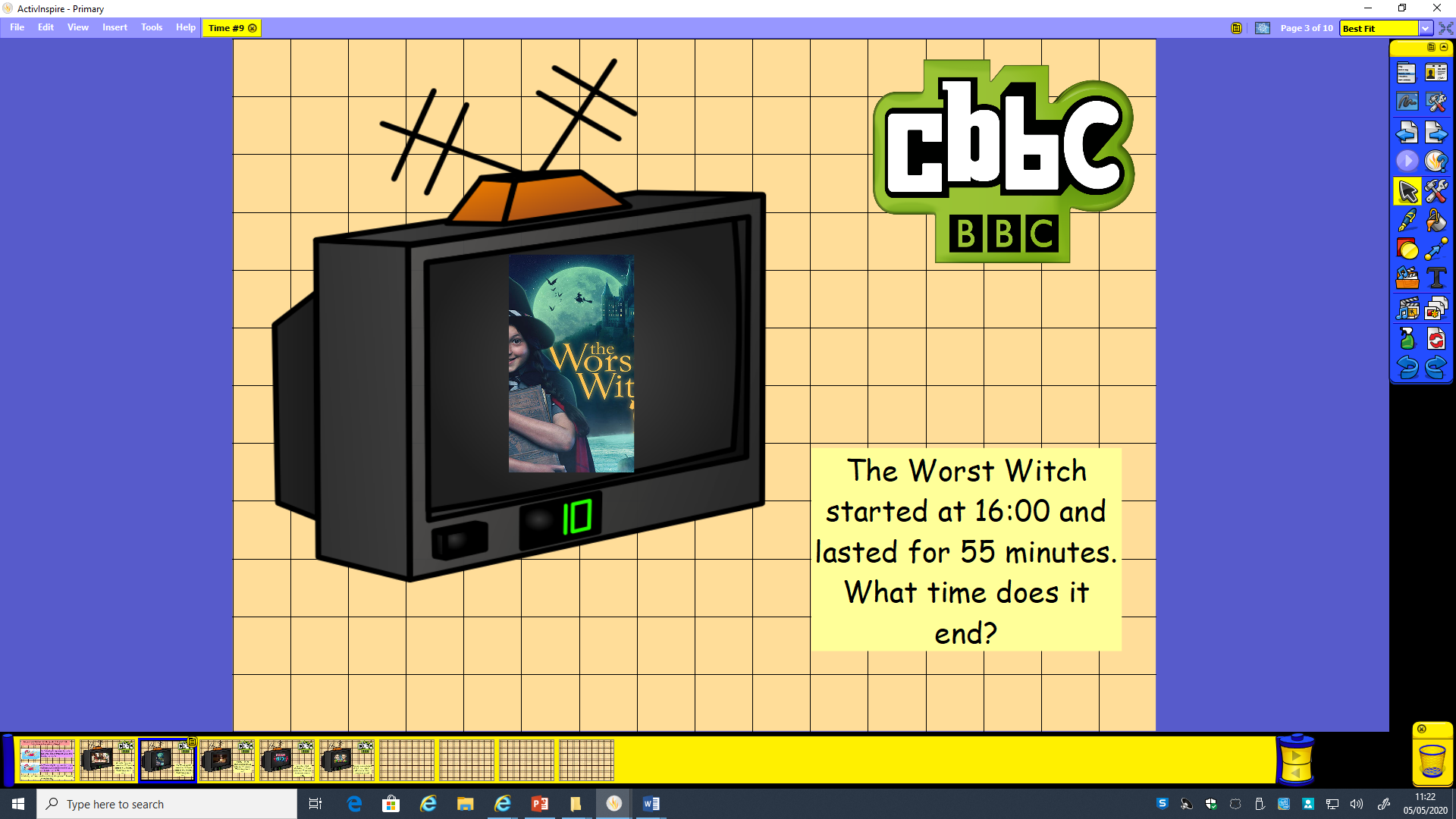 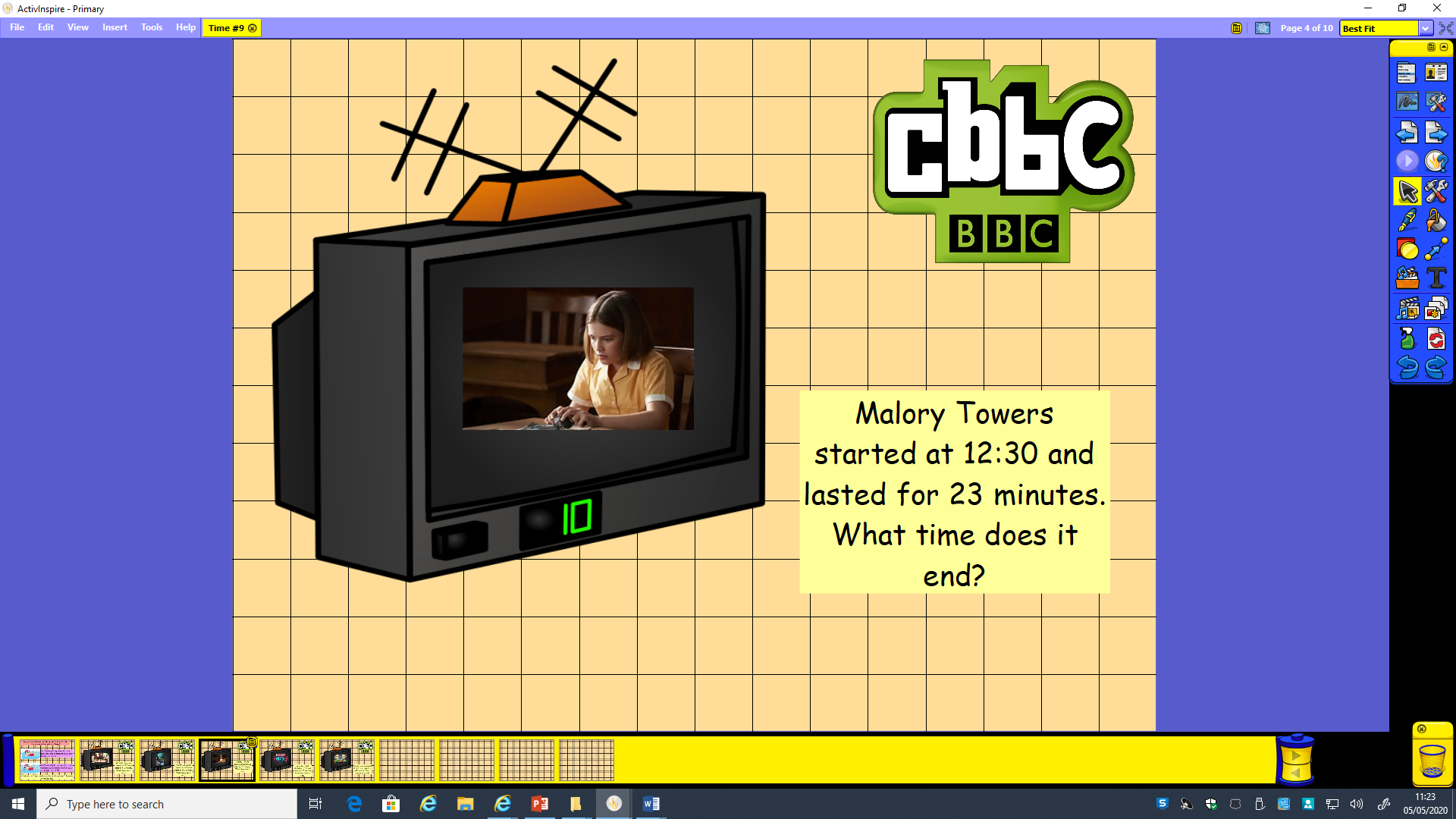 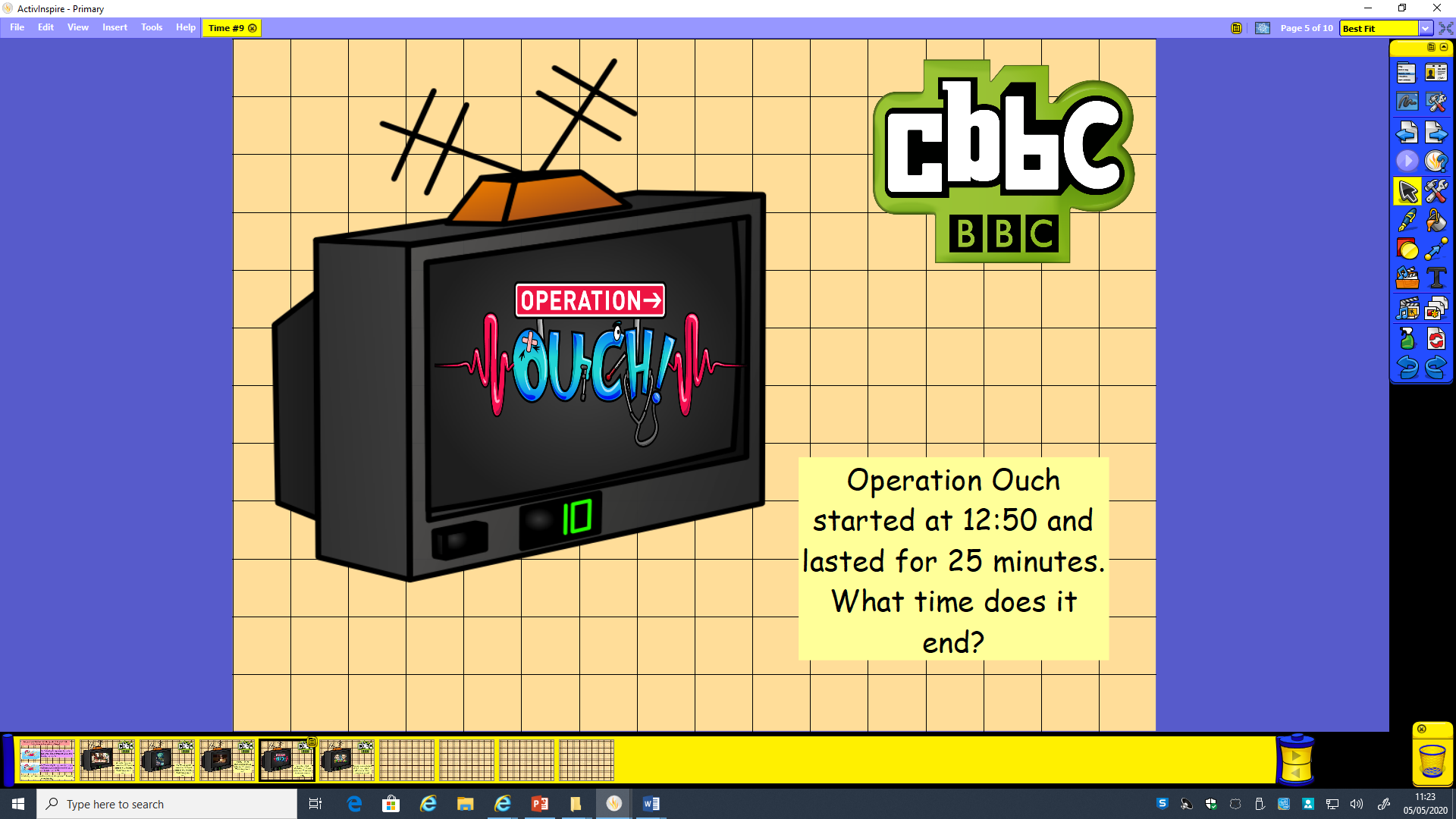 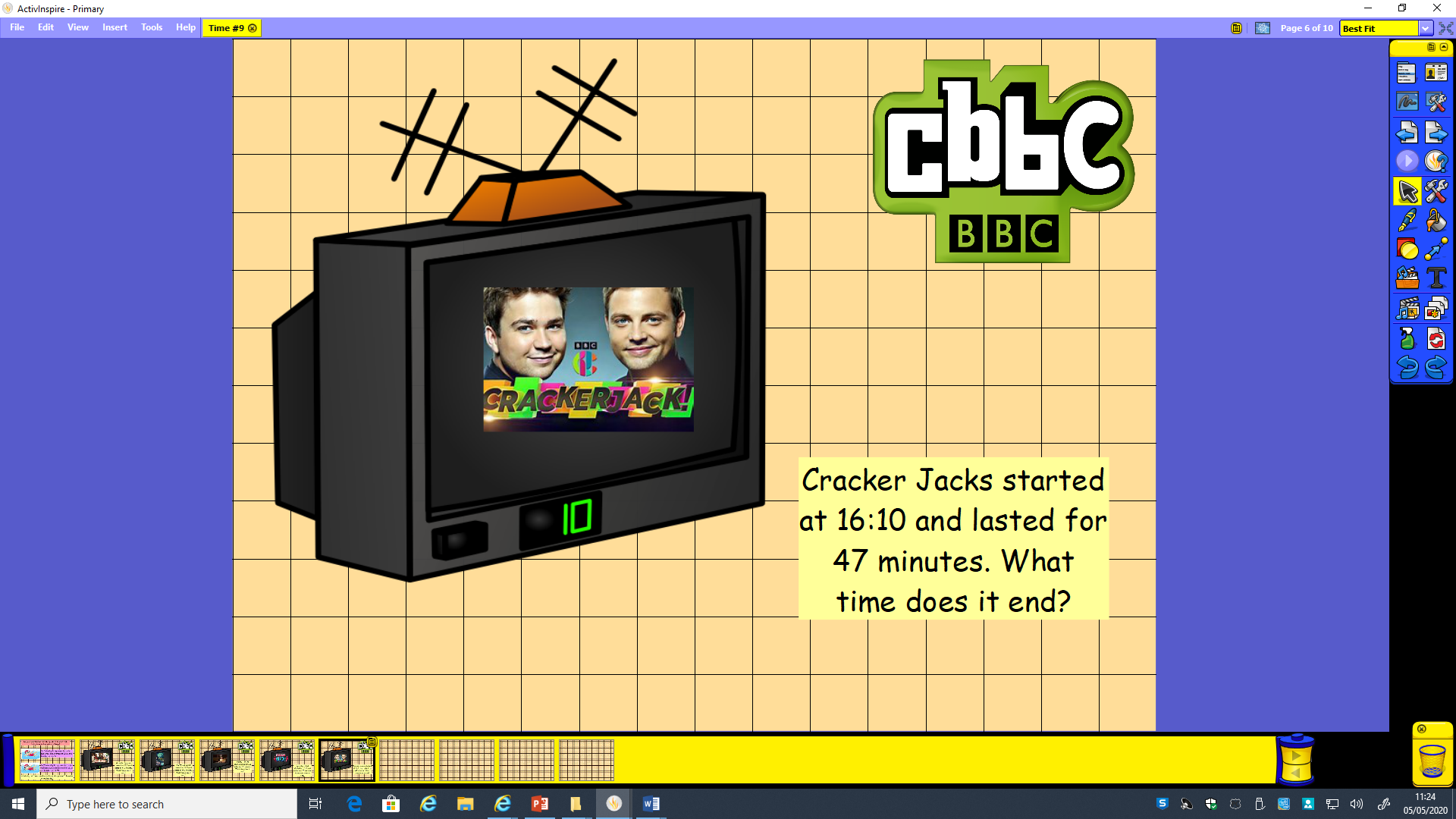 Answers!
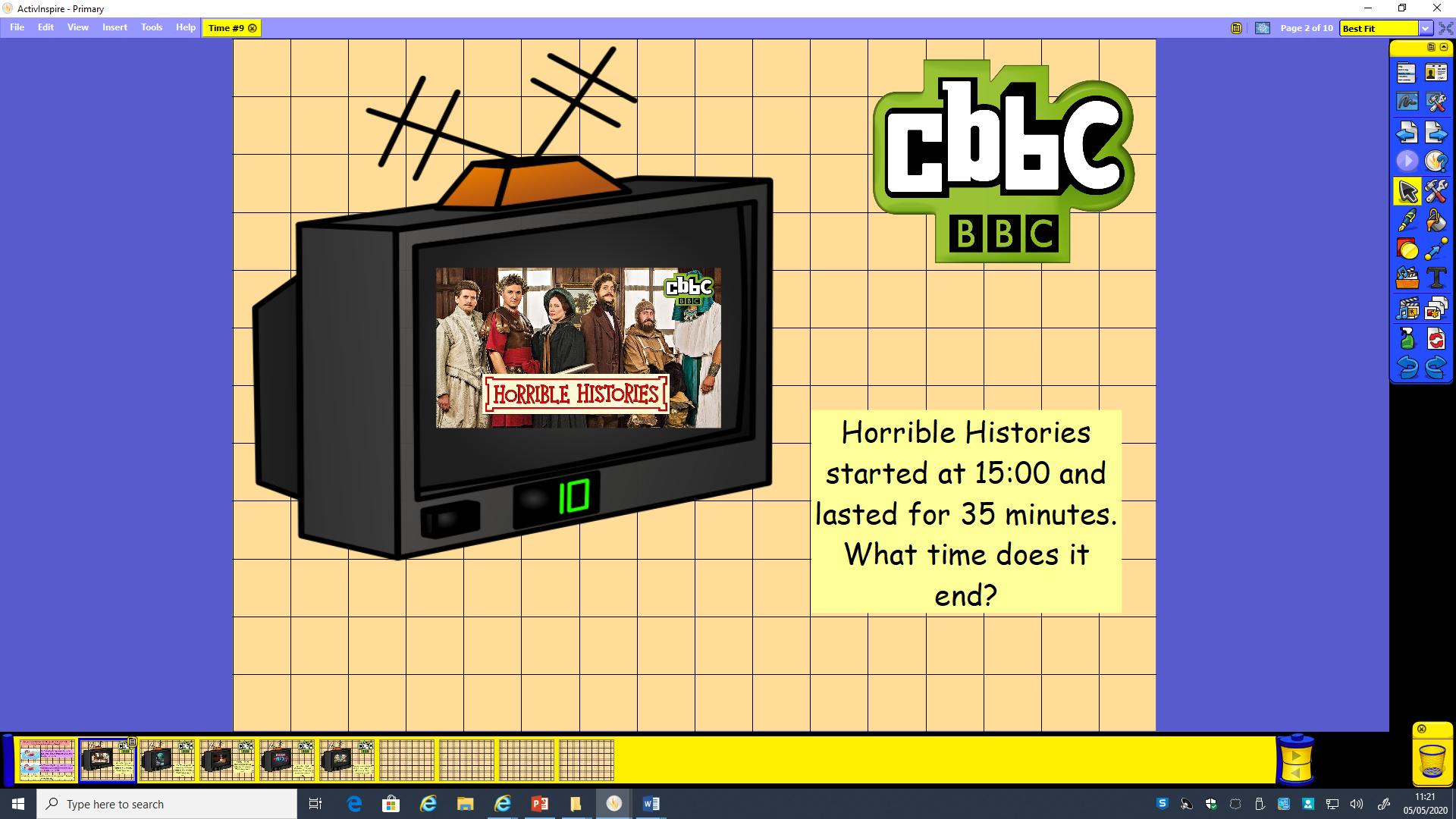 15:35
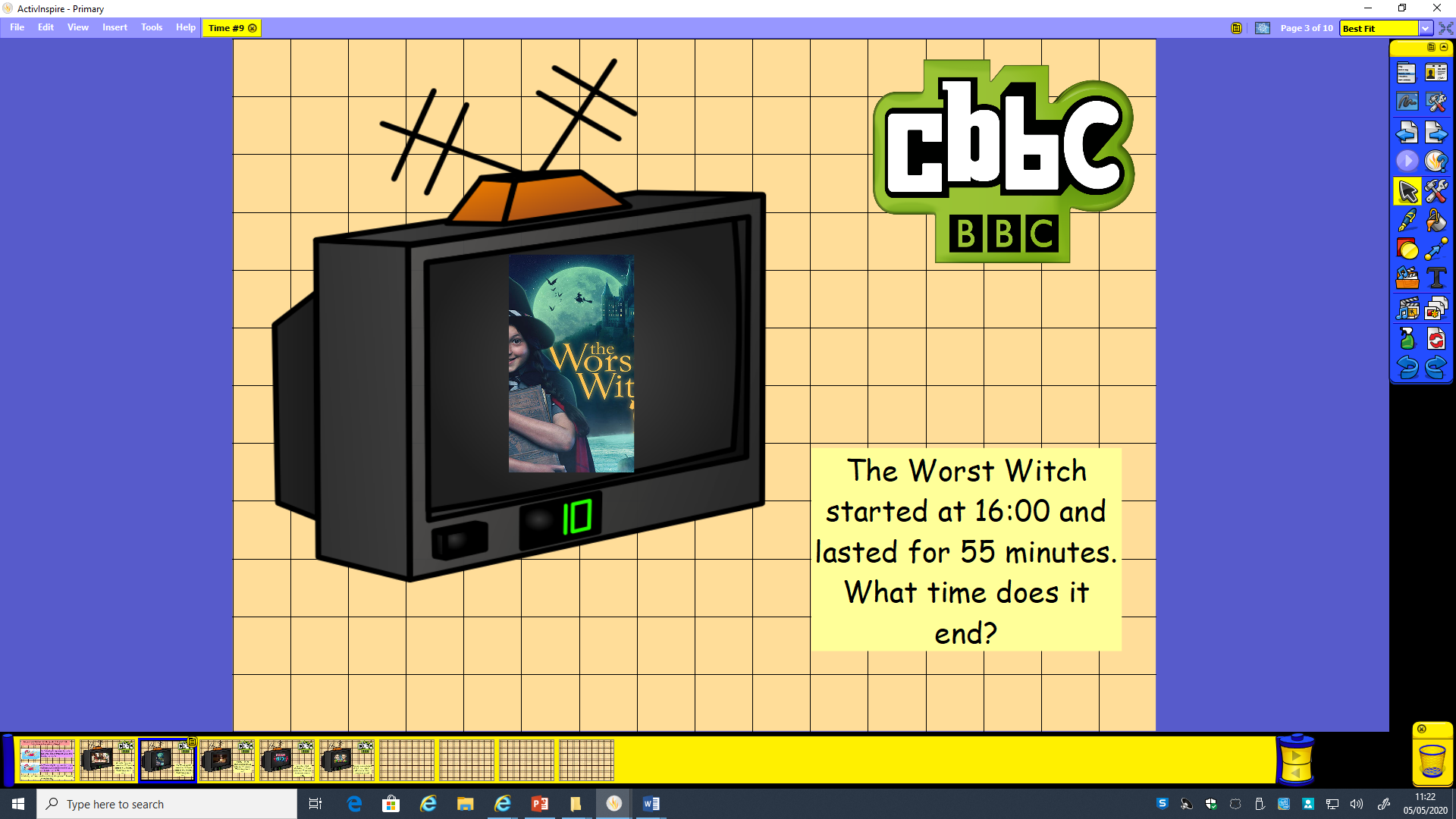 16:55
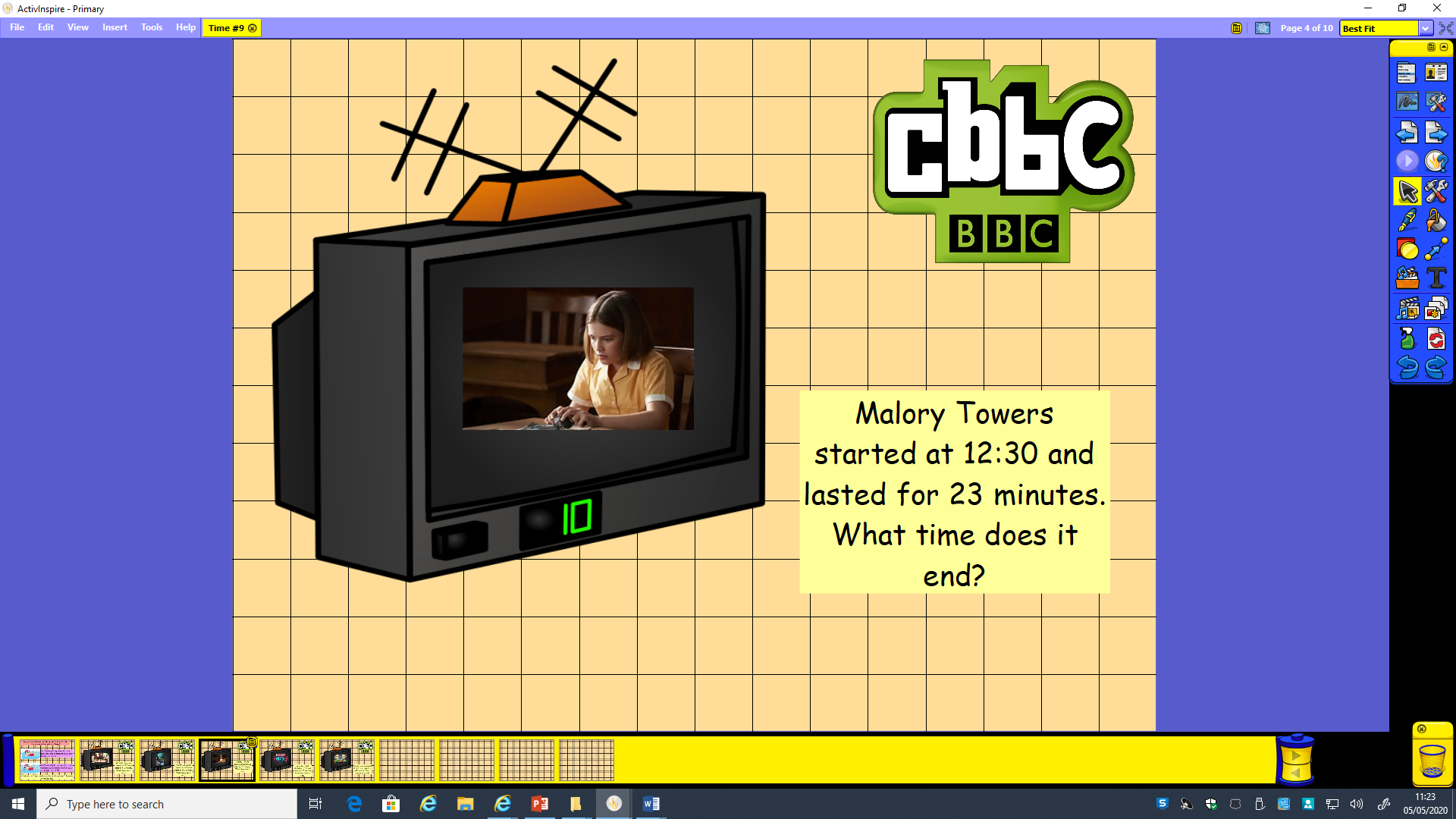 12:53
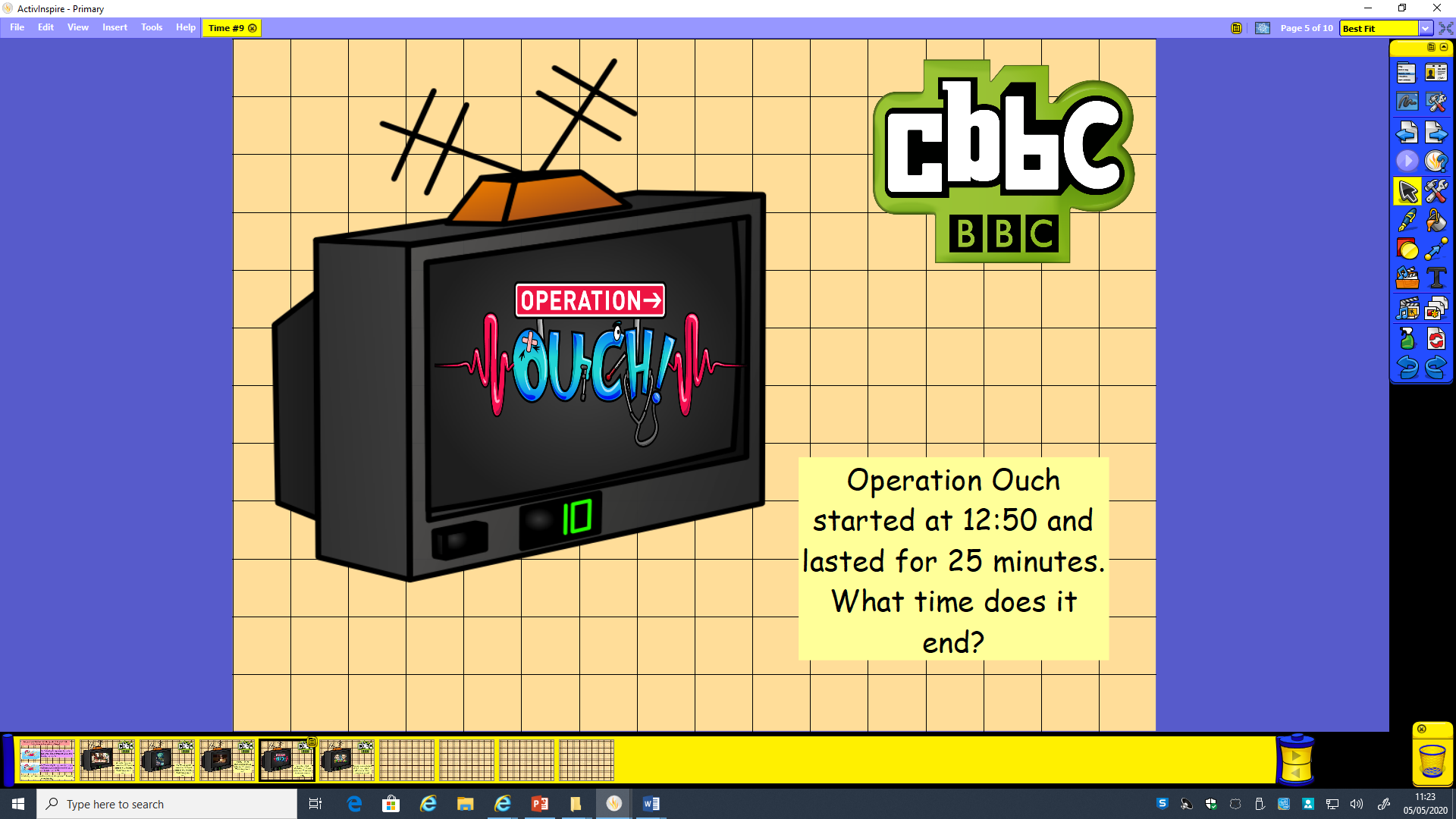 13:15
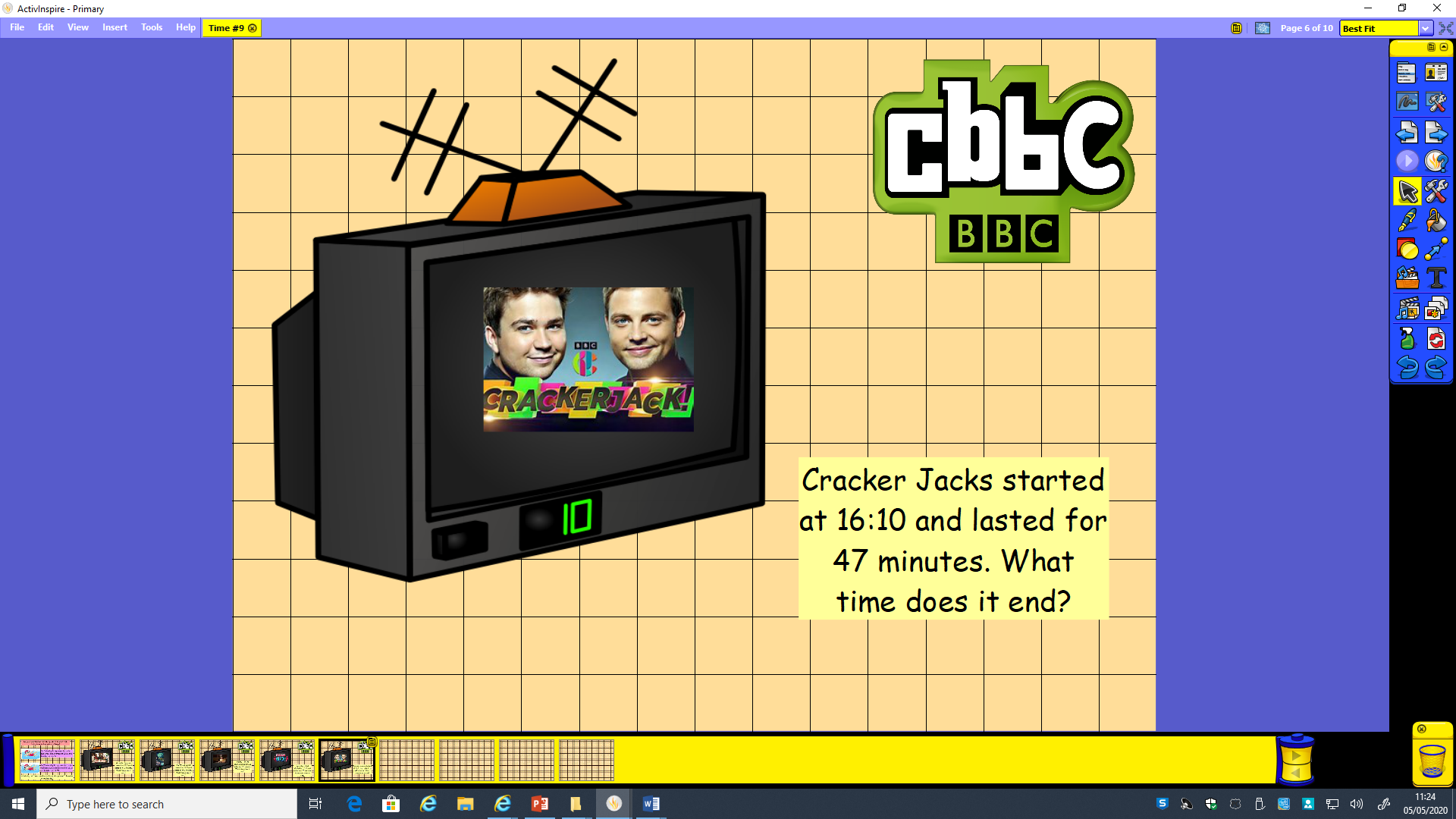 16:57